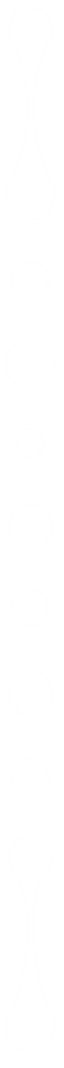 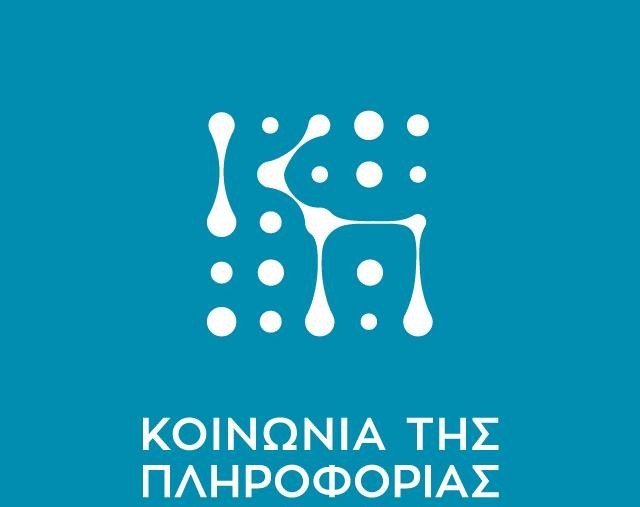 INFORMATIONSOCIETY
#transformingGReece
VASILIS DEMESTICHAS
DIRECTOR GENERAL OF OPERATIONS
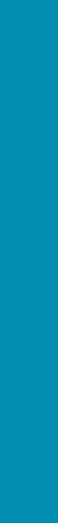 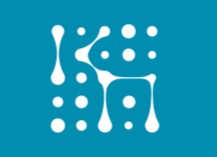 TRANSITION TO THE NEW ERA
FOCUS ON

THE DIGITAL TRANSFORMATION OF THE COMPANY

STRENGTHENING AND EMPOWERING HUMAN RESOURCES
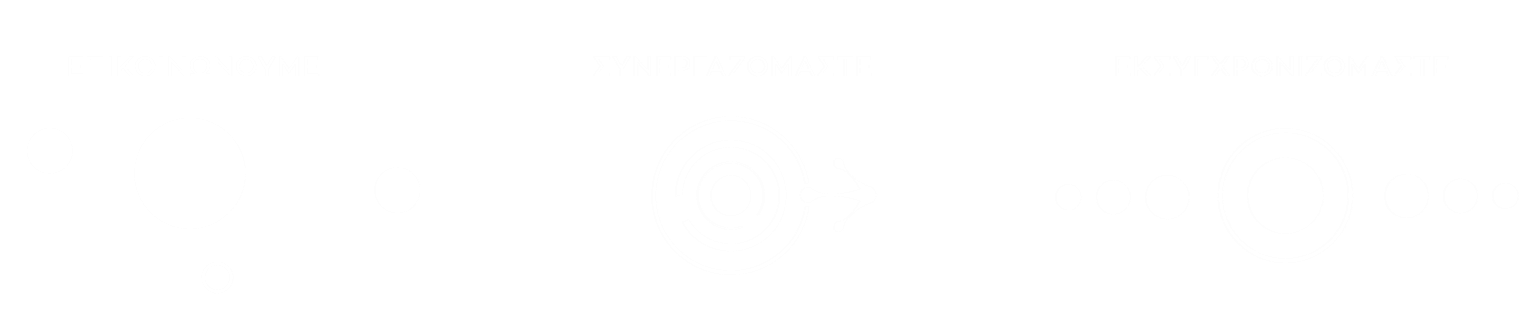 WE COMMUNICATE
WE COOPERATE
WE ARE MODERNISED
#transformingGReece
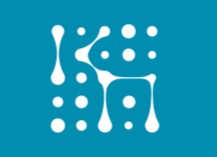 INFRASTRUCTURE
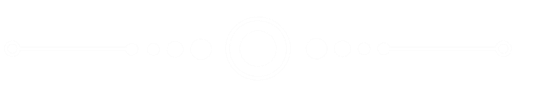 CREATION OF MODERN, FUNCTIONAL OFFICE AND MEETING ROOMS EQUIPPED WITH MODERN PRESENTATION FACILITIES
COMPLETE UPGRADE OF THE CENTRAL IT & COMMUNICATIONS INFRASTRUCTURE

FULL OPERATION OF SECURE REMOTE ACCESS INFRASTRUCTURE
FOR ALL EMPLOYEES (TELEWORKING)
INSTALLATION OF FIBRE OPTIC & WI-FI NETWORK

INSTALLATION OF A NEW CALL CENTRE
MODERN IP TECHNOLOGY

IMPLEMENTATION OF MANAGED PRINTING SYSTEM (MPS)
FOR OPTIMISED PRINTING MANAGEMENT

JOINING SYZEFXIS II
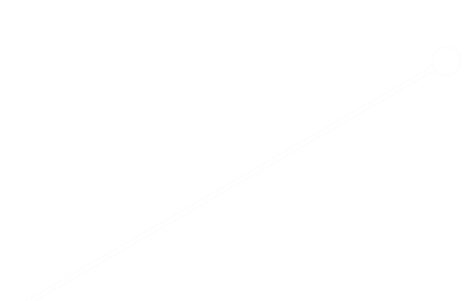 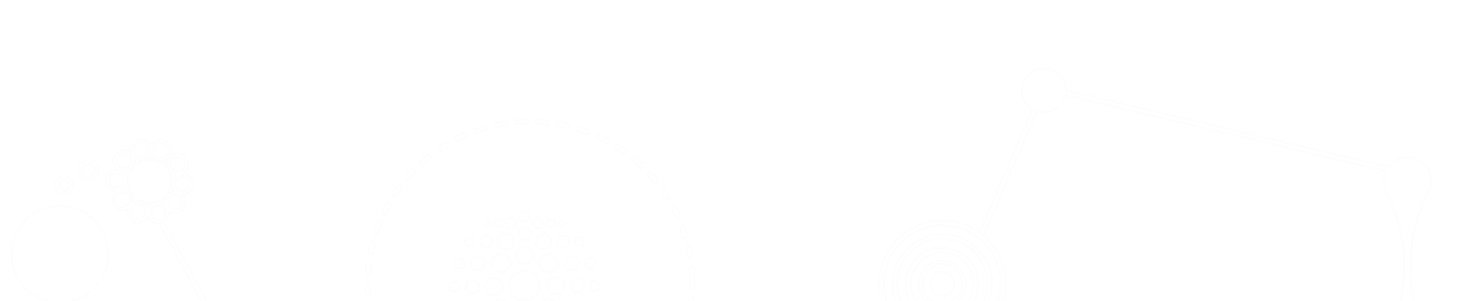 #transformingGReece
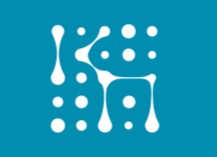 ORGANISATION
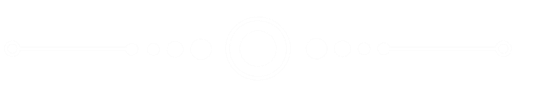 RECORDING AND MAKING AVAILABLE THE OPERATIONAL PROCEDURES USING THE APPROPRIATE WEB APPLICATION “ADONIS”


CONTINUOUS COMPLIANCE ACTIVITIES WITH THE CURRENT NATIONAL AND COMMUNITY INSTITUTIONAL FRAMEWORK



IMPLEMENTATION OF A RENEWED AND USABLE CORPORATE
INTRANET
NEW STATUTES & MODERNISATION OF THE OPERATING RULES


REINFORCEMENT OF THE CAPACITY AND QUALITY MANAGEMENT
SYSTEM TO COVER THE WHOLE RANGE OF
ACTIVITIES
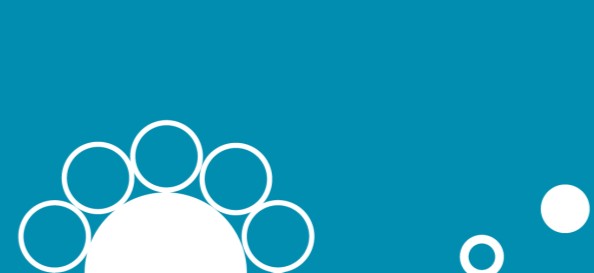 #transformingGReece
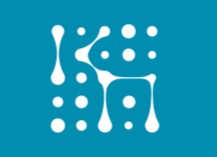 HUMAN RESOURCES
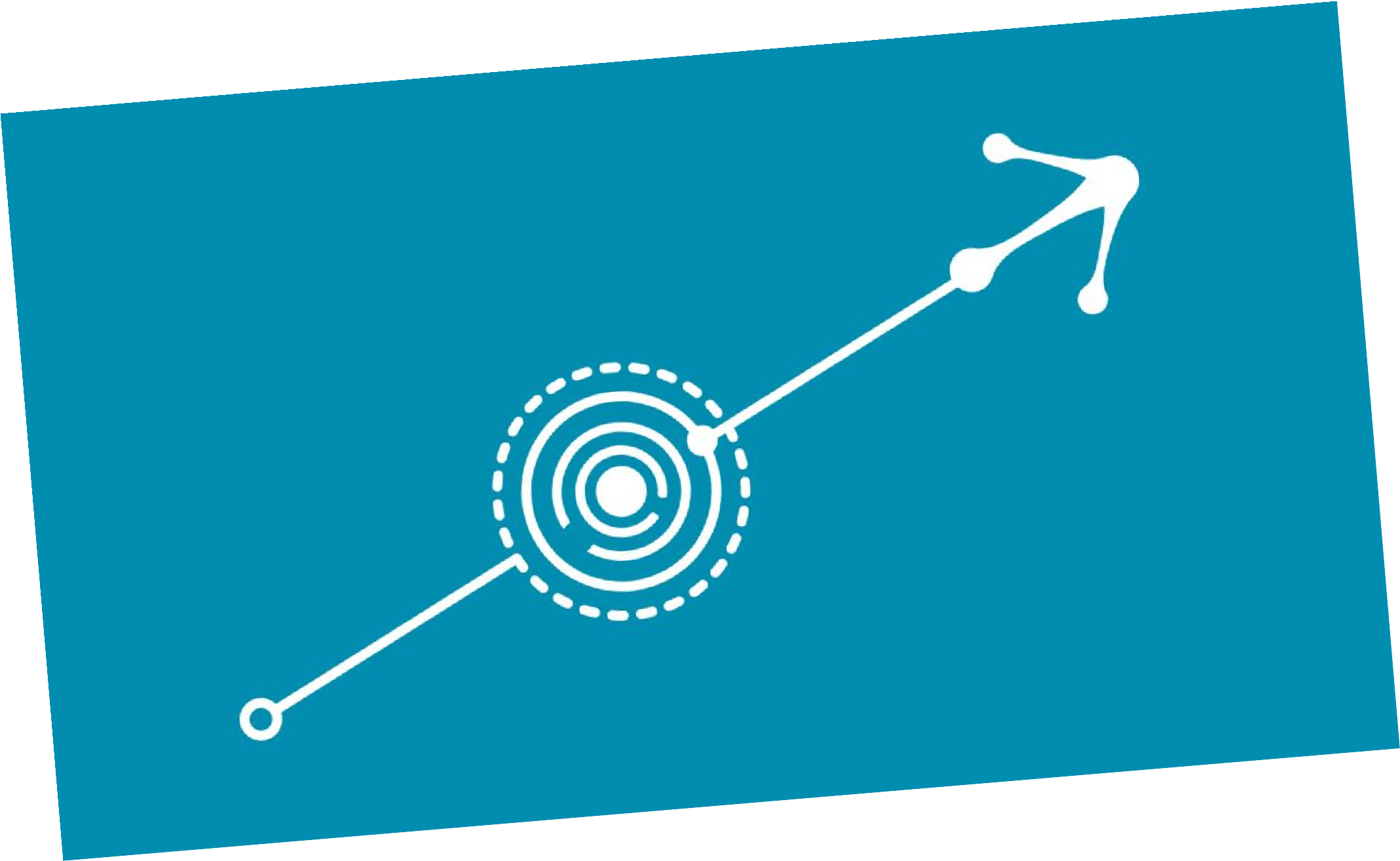 2022: 200 EMPLOYEES
2019: 60 EMPLOYEES
#transformingGReece
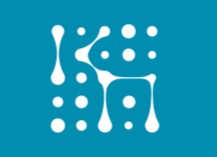 HUMAN RESOURCES
PROCEDURES
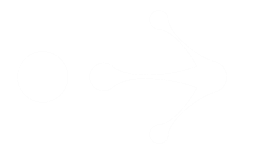 TOOLS (PMP, RMP, AI)
EDUCATION
SKILLS DEVELOPMENT (Soft Skills, Coaching)


INTRANET LEARNING ZONE
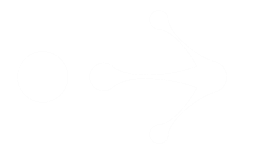 DEVELOPMENT
ELEARNING EDUCATIONAL MATERIAL
IN THE LEARNING MANAGEMENT SYSTEM (LMS)
#transformingGReece
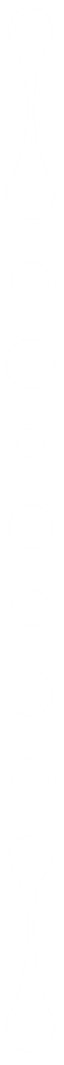 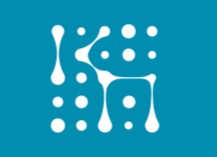 SYSTEMS AND TOOLS
ROBOTIC PROCESS AUTOMATION (RPA): COVERAGE OF THE FINANCIAL DIRECTORATE’S OPERATIONS

AUTOMATIC GENERATION SYSTEM OF DOCUMENTS: AUTOMATIC COMPLETION OF TEMPLATE DOCUMENTS KEPT IN THE CAPACITY AND QUALITY MANAGEMENT SYSTEM

KNOWLEDGE MANAGEMENT SYSTEM: COLLECTION,
EVALUATION, CLASSIFICATION, ARCHIVING, AVAILABILITY AND DIFFUSION OF KNOWLEDGE.
NEW INFORMATION SYSTEMS
ERP & HRMS

DOCUMENT MANAGEMENT INFORMATION SYSTEM - USE OF ADVANCED DIGITAL SIGNATURE
USE OF MODERN CLOUD COMPUTING TECHNOLOGIES FOR THE OFFICE AUTOMATION & COLLABORATION TOOLS
INFORMATION SYSTEM FOR THE MANAGEMENT AND CONTROL OF THE  CONTRACTS
#transformingGReece
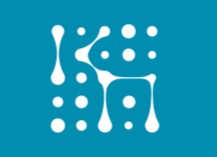 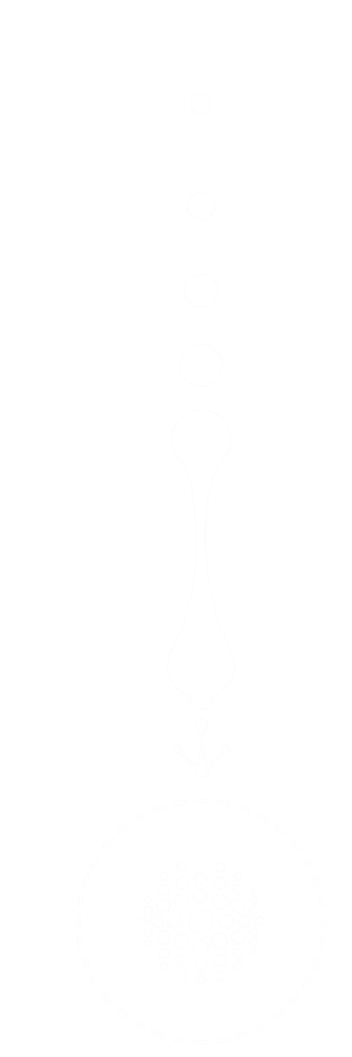 CERTIFICATIONS
ISO 45001
OCCUPATIONAL HEALTH & SAFETY MANAGEMENT SYSTEM

ISO 27001
INFORMATION SECURITY MANAGEMENT SYSTEM,
FOR THE PURPOSE OF PROTECTING ARCHIVES, DATA AND INFORMATION

ISO 22301
BUSINESS CONTINUITY MANAGEMENT SYSTEM
#transformingGReece
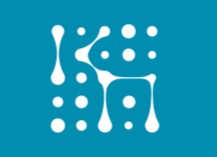 BENEFITS
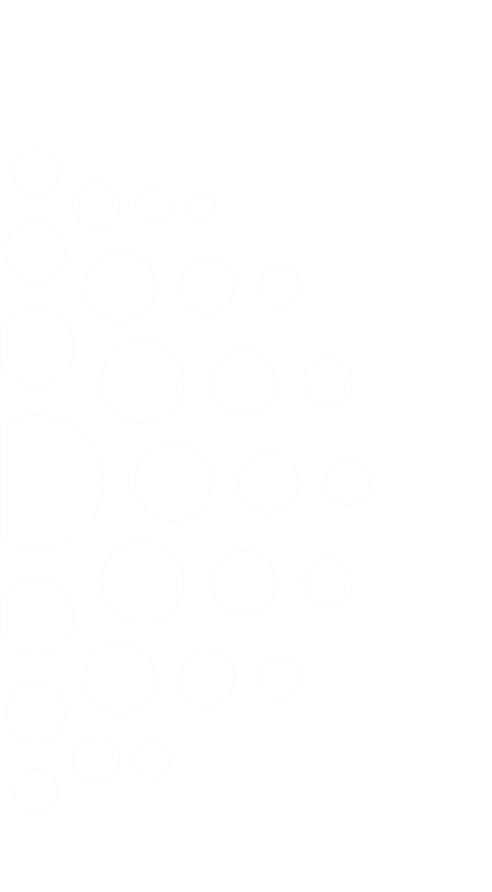 IT IMPROVES EMPLOYEES’ SATISFACTION

IT IMPROVES THE CUSTOMER EXPERIENCE

IT SAVES COSTS

IT INCREASES PRODUCTIVITY AND QUALITY

IT EXPANDS NEW POSSIBILITIES
#transformingGReece
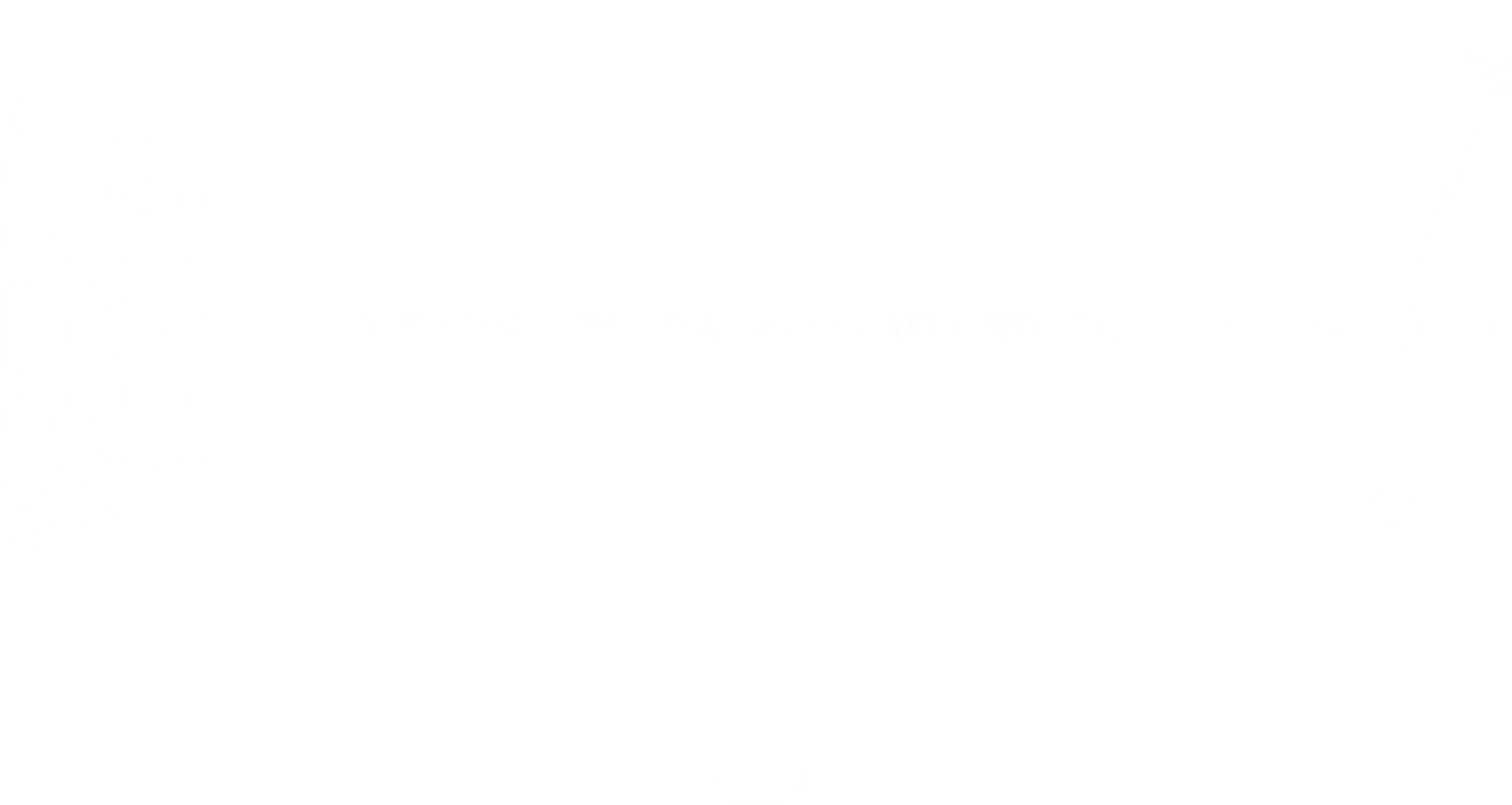 GREECE IS PROGRESSING INTO THE NEW ERA.